KÖZLEKEDÉSI ISMERETEK
                      ÉS
     BALESET-MEGELŐZÉS
Készítette:
Török Zsuzsanna
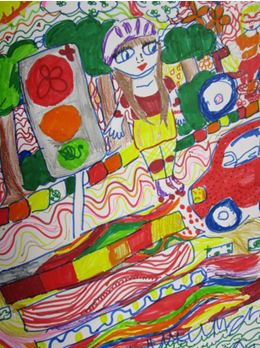 ÁLTALÁNOS  ÉLETVITEL ÉS TECHNIKA TANTÁRGY
 
                                       óravázlat

                                       5. osztály
Komplex Instrukciós Óra (KIP)

Tanítási egység: A gyalogos és biciklis közlekedés szabályai
Az óra típusa: Ismereteket rendszerező, alkotó módon feldolgozó KIP-es óra.
Az óra célja: A KRESZ alapismereteinek gyakorlása és az ismeretek 
                       kreatív módon történő alkalmazása.
Nagygondolat: “Autómentes világ. Bevállalnátok?”
Osztály: 5.osztály
Tanár: Török Zsuzsanna
Iskola: SZTEJKI Pallavicini Sándor Általános Iskola 
             6762. Sándorfalva, Alkotmány krt. 15-17.

Az óra szerkezete:
1, Alapelvek, szerepek áttekintése, tanári motiváció:................................................7 perc
2, Csoportalakítás, szerepek: kistanár, beszámoló, anyagfelelős, csendfelelős:.....2 perc
3, Csoportmunka:.......................................................................................................15 perc
4, Csoportok beszámolója:........................................................................................12 perc
5, Egyéni feladatok:......................................................................................................4 perc
6, Egyéni beszámolók:.................................................................................................4 perc
7, Az óra értékelése:.....................................................................................................1 perc

Felhasznált ismeretek: gyalogos és kerékpáros közlekedés elemi szabályai. fontosabb KRESZ-táblák, védőfelszerelések, térképjelek, térképolvasás, településszerkezet, a települések részei.
Fejlesztendő területek: alkotóképesség fejlesztése. Ok-okozati összefüggések megláttatása és felismerése. Együttműködési, problémamegoldó, szabályalkotó, kommunikációs és vitakészség fejlesztése.
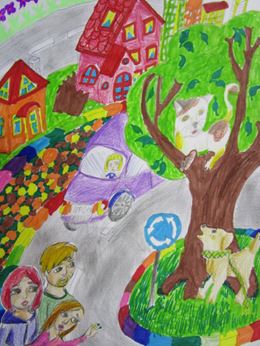 Tantárgyi koncentráció: Matematika: síkformák, szimmetria, adatok táblázatba rendezése, kicsinyítés. Nyelvtan: szövegértés, vitakészség. Természetismeret: környezetvédelem, évszakok és a napszakok hőmérséklet és csapadékviszonyai, térképészeti ismeretek. Vizuális kultúra: vetületi ábrázolás, színek és környezetük kapcsolata, színérzékelés, színerősség, színdinamika. A színek jelentése, a vörös szín figyelemfelhívó ereje. Erkölcstan: bizalmi elv, felelősség, döntési helyzetek

Források: http://www.opsz.hu/storage/upload/dokumentumok/kerekparos_ismeretek.pdf
                  Így bringázik Magyarország:... - Európai Mobilitási Hét és Autómentes ... 

Felhasznált eszközök: csomagolópapír, A3-as rajzlapok, színes lapok, KRESZ-tábla gyűjtemény, ollók, ragasztók, blutek, filctollak, zsírkréta, ceruza.  

 -------------------------------------------------------------------------------------------------------------------------          
A KIP-módszerről: Az órán a gyerekek ismereteiket, játékos feladatok segítségével, a tanultak kreatív újragondolásával, érdekes helyzetekben alkalmazzák. A gyerekek négy fős csoportokban kapnak olyan nyitott végű feladatokat, amelynek sokféle megoldása lehet. A csoporton belül a felelősöknek meghatározott feladataik vannak, de a kapott csoport feladatot közösen oldják meg. A kistanár irányítja a munkát, a beszámoló mutatja be az elkészült feladatot az osztálynak, az anyagfelelős válassza ki az eszközöket és felel a rendért, az idő felelős ügyeli a munka során eltelt időt, a csendfelelős az optimális munkazajra ügyel. A csoportmunka után (ami általában 15 perc) bemutatják az elkészült munkájukat az osztálynak (csoportonként kb. 1-2 perc). Ezt követően megkapják egyéni feladataikat, ami mindig a csoportfeladatra épül. Az órát vezető tanárnak az óra elején a szervezési feladatoknál és a motiválásnál, illetve az óra végi értékelésnél van csak konkrét feladata. Az óra többi részében megfigyelőként vesz részt az órai munkában. Az óra jellemzője, hogy szoros időbeosztást kell tervezni, és olyan feladatokat kell kitalálni, ami belefér az óra időkeretébe. 
Az óravázlat world-ben:   https://drive.google.com/file/d/1R56ZcSP536lrjLa4Hlq8Gy3qShBVg2dS/view?usp=sharing
Központi gondolat, a nagy ötlet: 
“Autómentes világ. Bevállalnátok?”
Magyarázat:
---- felmérés kézfeltartással (autó, busz, bicikli, gyalogos)  - (az autó használata meglepően magas)                                                                      ---- videó megtekintése biciklizési szokásainkról:https://www.youtube.com/watch?v=lX0bsuFSqRE                                                                                                                                                     

---- Alapelvek, szerepek áttekintése. Csoportalakítás.
Az óra bevezetése:                                                                                  Motiválás: Melyik közlekedési formát használja  családotok leginkább a mindennapokban?                                                                                                  
- Növekvő autóforgalom miatt, sürgető feladattá vált a környezetkímélő közlekedési módok mielőbbi bevezetése. Nézzük meg, egy videón, hogy  milyen mértékben használják ma ezeket az eszközöket.                                                                                       Célkitűzés: A mai órán képzeletbeli utazást teszünk a jövőbe. Közleke- déskutató intézet munkatársaiként,  kerékpáros és a gyalogos közleke- dést fogjuk megvizsgálni és összehasonlítani az autós közlekedéssel. Az óra végén pedig feltesszük a kérdést: bevállalnátok egy autómentes jövőt?
“Autómentes világ. Bevállalnátok?”


1. csoport feladat: Közlekedéskutató Intézet 
Város- és Közúttervező osztályán dolgoztok.           T                Tervezzetek várost!
Tervezzetek várost!
Magyarázat:                                                                  Az autós közlekedés arányainak aggasztó növekedése miatt, az óra fontos célkitűzése a környezetvédelem.Erre hívja fel a figyelmet ez a feladat.                                                                               - A feladatokra 15 perce van a csoportoknak. Amit a kistanár vezetésével dolgoznak ki.                               - A csoport beszámolók után oldják meg az egyéni feladatokat.
Csoport feladat: Tervezzétek meg a jövő öko-városát és annak úthálózatát! (A területen egy folyó halad keresztül.) Figyeljetek a terek, a lakóövezet, a középületek és az utak logikus elhelyezésére! Milyen közösségi járművek járnának az utakon? Helyezzétek előtérbe a kerékpáros és a gyalogos közlekedést! Milyen előnyei vannak egy ökovárosnak? Készítsétek térképet a városotokról!                                       - Mutassátok be a munkátokat!                                                                                                  Eszközök: csomagolópapír, filctoll, blutek.                                                         Egyéni feladat:                                                                                                   1, Milyen szempontok alapján helyeztétek el a középületeket?                 2, Milyen környezetkímélő járműveket terveztetek?                                     3, Hova terveztetek bicikliutakat?                                                                    4, Milyen terek segítik a gyalogos és biciklis közlekedést?
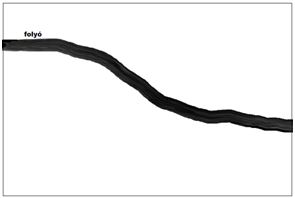 Készítsetek játékot!
“Autómentes világ. Bevállalnátok?


2. csoport feladat: Közlekedéskutató Intézet, KRESZ-oktató eszközöket készítő és fejlesztő osztályán dolgoztok.
Csoport feladat: készítsetek a gyerekeknek KRESZ-táblák tanulását megkönnyítő párosító-memóriajátékot! A játékban ismert, gyakran látható közlekedési táblákat kelljen párosítani a jelentésükkel (5+5 db kártya). A dizájn részlegetek tervezzen 3db, a kerékpárosokat veszélyre figyelmeztető táblát!                               - Mutassátok be a játékotokat és az általatok tervezett KRESZ-táblákat  feladvány keretében!                                      Eszközök: 10 db 10x15 cm-es rajzlap, KRESZ-tábla gyűjtemény,   3 db veszélyre figyelmeztető tábla nagyított képe, olló, ragasztó, filctollak, blutek.                                                                             Egyéni feladat:                                                                                       1, Mire figyelmeztet a táblák háromszög alakja?                                                   2, Mit jelent a táblák piros színe?                                                         3, Miért nem használnak bonyolultabb képeket a táblákon?          4, Mely táblák szólnak a biciklivel közlekedőknek?
Magyarázat:                                                                                     A biztonságos közlekedés érdekében a tanulóknak ismerniük kell a fontosabb közlekedési táblákat. A KRESZ-tábla gyűjteményben szerepel a táblák jelentése is. A gyűjteményből ki kell vágniuk a képet és a jentését, és felragasztani az üres lapra. Biciklisekre váró veszélyek felidézével, pedig új, veszélyre figyelmeztető KRESZ-táblát kell tervezniük.
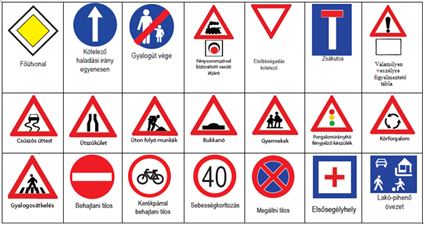 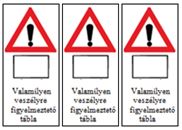 “Autómentes világ. Bevállalnátok?”

3.csoport feladat: Közlekedéskutató Intézet 
Közlekedési szokásokat vizsgáló osztályán dolgoztok.
Gyűjtsetek
  adatokat!
Magyarázat:                                                                                   A tanulók közlekedési szokásait kutató feladat felhívja a figyelmet, azaz tudatosítja a gyerekekben azt, hogy a biciklis közlekedés fontos része a mindennapi életüknek. Illetve visszajelzést ad a tanárnak a gyerekek mindennapi biciklizési szokásairól. A gyerekek megtervezik a kérdéseket, begyűjtik a válaszokat az osztálytársaktól, majd az eredményeket összegzik, ábrába rendezik és levonják a következtetéseket.
Csoport feladat: gyűjtsetek adatokat osztálytársaitok kerékpáros közlekedési szokásairól, három kérdés segítségével! Mit kérdeznétek? (segít az óra eleji videó) Összesítsétek az adatokat és viszonyítsátok az osztály létszámához!                                            - Mutassátok be az eredményeket szemléletes ábra, kör vagy oszlopdiagram  segítségével! Milyen következtetésekre jutottatok?                                                                                    Eszközök: csomagolópapír, fénymásolópapírok, vonalzó, körző, filctollak, blutek 
Egyéni feladat:                                                                                                 1, Hányan használnak mindennap biciklit?                                          2, Melyik adaton kellene változtatni és miért?                                     3, Mit tanácsolsz a biciklit nem használóknak?                                  4, Melyik adattal vagy elégedett?
“Autómentes világ. Bevállalnátok?”

4. csoport feladat: Közlekedéskutató Intézet
Kísérleti osztályán dolgoztok
Kísérletezzetek!
Egy vak ember éjszaka hazafelé tartott, lámpást tartva maga előtt. Vak embernek minek az a lámpás? (Lev Tolsztoj: Mesék)  
Csoport feladat: Végezzetek kísérletet a LÁTHATÓSÁGGAL kapcsolatban! Milyen színű anyagok láthatóak jól éjszaka, köd- ben, hóborította utakon? Modellezzétek a helyszíneket különböző árnyalatú hátterekkel, figyeljétek meg a láthatóságot elé helyezett színes lapok segítségével! Gyűjtsétek össze az időjáráshoz kapcsolódó veszélyforrásokat a közlekedésben! Milyen eszközök segítik ezekben az esetekben a közlekedést? Mutassátok be  eredményeteiket és ajánjatok védőfelszereléseket!                                                                                                                                     Egyéni feladat:                                                                                         1, Milyen öltözéket ajánlanál egy éjszakai bringásnak?                         2, Milyen öltözéket ajánlanál egy havas úton biciklizőnek?             3, Gyűjtsd össze a télen előforduló veszélyforrásokat!                    4, Mire kell figyelni, ha elér egy nyári zivatar?
Magyarázat: a negyedik feladat felhívja a figyelmet a környezeti hatások fontosságára. A gyerekek látványos fizikai kísérletekkel bizonyítják be a törvényszerűségeket, állítanak fel szabályokat és ajánlanak biztonságos felszereléseket.

--- Eszköz: fekete, fehér, szürke és színes lapok, csomagolópapír, olló ragasztó, öltöztető baba.
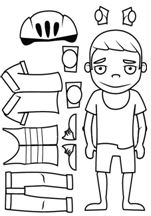 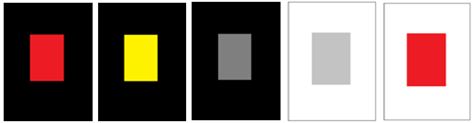 “Autómentes világ. Bevállalnátok?

5. csoport feladat: Közlekedéskutató Intézet 
     Média osztályán dolgoztok
Készítsetek 
   riportot!
Csoport feladat: közlekedést veszélyeztető tényezők (fáradtság, mobilozás, járdaszegély, sűrű forgalom, szembe szél, csúszós út, járművek holttere, lejtő, közlekedés állatokkal stb.) felhasználásával találjatok ki egy  biciklis-autós közúti balesetet. Hogyan lehetett volna elkerülni? Egy közlekedési helyzetben kinek nagyobb a felelőssége? Készítsetek interjút a balesetben résztvevőkkel, szemtanúval!                                                                  - Játszátok el a riportot az osztálynak!  (Ne feledjétek, a közönség nem ismeri a történetet, tehát azt is el kell hogy meséljétek!)                                                                                   Egyéni feladat:                                                                                          1, Ki volt a hibás a balesetben?                                                           2, Mire nem figyelt oda a baleset elszenvedője?                                           3, Hogyan kerülhető el hasonló helyzet?                                            4, Mi a teendője ilyenkor a szemtanúnak?
Magyarázat:                                                                                      Ebben a feladatban a gyerekek elképzelnek egy biciklis balesetet, a közlekedést veszélyeztető tényezők alapján, majd riportot készítenek a baleset szereplőivel.  A feladat kapcsán kiderül, hogy a gyalogos és a kerékpáros a legkiszolgátatot- tabb a közlekedésben,  ezért nekik is fokozottabban oda kell figyelni a közlekedési szabályokra!
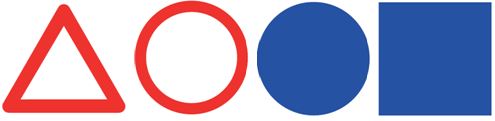 “Autómentes világ. Bevállalnátok?”

6. csoport feladat: Közlekedéskutató Intézet 
Elméleti osztályán dolgoztok
Rendezzetek
       vitát!
Magyarázat: ez a feladat felszínre hozza, és rendszerezi a gyerekek biciklis, gyalogos és autós közlekedéssel  kapcso- latos ismereteit és élményeit. A gyerekeket állásfoglalásra készteti: bevállaljuk, vagy nem egy autómentes világot.




-- Kistanárok értékelnek                                                                 -- Szavazás
Csoport feladat: rendezzetek vitát! Gyűjtsetek érveket a biciklis-gyalogos és az autós közlekedés mellett és ellen. Milyen előnyei és hátrányai vannak a biciklis/gyalogos és az autós közlekedésnek? Érveiteket T-tábllázatba gyűjtsétek.          - Folytassátok le a vitát az osztály előtt!                                            Eszköz: tematikus lap, filctollak, blutek.                                 Egyéni feladat:                                                                                     1, Gyűjtsd ki a biciklizés mellett szóló érveket!                                  2, Gyűjtsd ki az autós közlekedés melletti érveket!                       3, Melyik közlekedési fajtát érzed biztonságosabbnak, indokold! 4, Melyik közlekedési fajta a veszélyesebb és miért?                  Az óra értékelése:                                                                                - a csoportok értékelik a munkájukat                                                 - Zárószavazás: megismertük a biciklis/gyalogos közlekedés előnyeit és veszélyeit. Bevállalnátok egy autómentes világot?
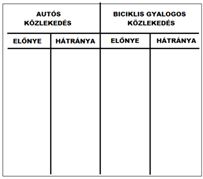